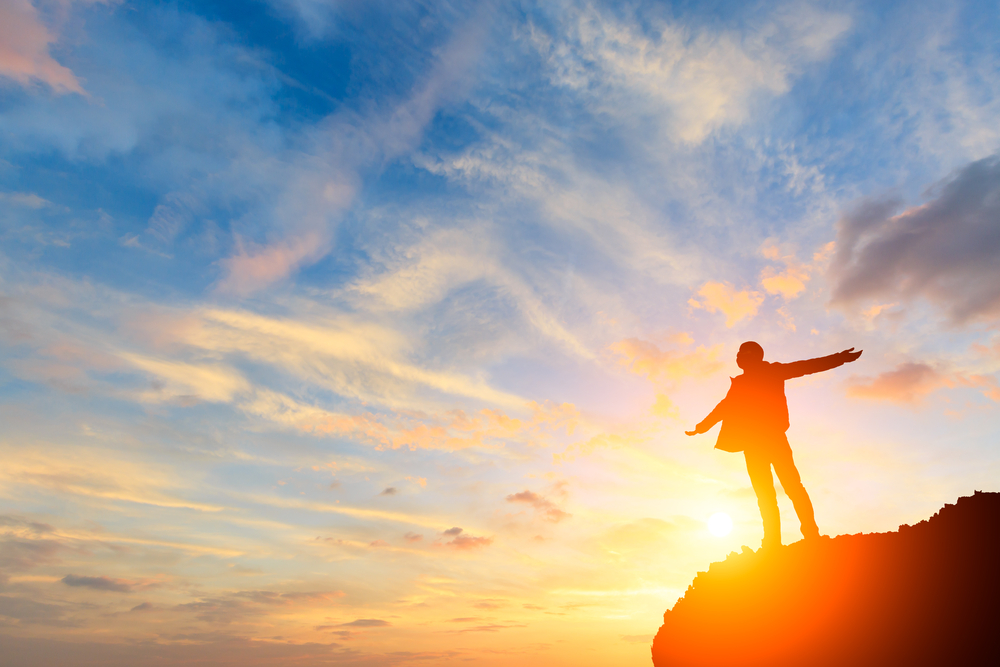 Nicht UM JEDEN Preis – Wie Sie mit 
Preisstrategie die richtigen Preise 
finden und durchsetzen
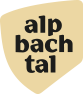 Congress Centrum Alpbach
Mittwoch, 23. November 2022, 
Dr. Christoph Nussbaumer, CMC
Preis und Gewinn
gleiche Auslastung / gleiche Kosten …
Alle Preise um 2 % erhöhen ….
2.885 Hotelbetriebe in Österreich
(Basis Kennzahlen 2019/20; Quelle: KMU-Forschung Austria)
Um wieviel Prozent würde sich der Gewinn (EGT) aller 2.885 Hotelbetriebe im Durchschnitt verändern?
(6,42 % + 2 %) / 6,42 % 
= 31,15 %
+ 31 %
Einflussfaktoren des Gewinns
Simulation Beispielhotel
Simulation Verbesserung um 10 %
Simulation Verbesserung um 10 %
Simulation Verbesserung um 10 %
Simulation Verbesserung um 10 %
Simulation Verschlechterung um 5 %
Simulation diverser Veränderungen
Simulation diverser Veränderungen
Simulation diverser Veränderungen
Simulation diverser Veränderungen
Das Spielfeld des Preises – den richtigen preis finden
Markt – marktsegmentierung eines Hotels
- Kontinent



- Land



- Tourismusregion



Tourismusort



Lage im Ort
Kategorie
5 Sterne-S
5 Sterne
4 Sterne-S
4 Sterne
3 Sterne-S
3 Sterne
2 Sterne
1 Stern
Geografische Region / Ort
- Wellness
                                           - Zeit zu Zweit
                                     - Zimmer mit / ohne ÜF
                              - Kulinarik
                      - Sportliche Betätigung
               - Familienurlaub
       - Urlaub mit dem Hund 
Kuraufenthalt etc.
Buchungsgrund
Wettbewerb – Preisspannen Kernwettbewerber
Quelle: Eigene Erhebung September 2022
Markt – Wettbewerbervergleich preisspanne Achensee
Quelle: Eigene Erhebung September 2022
Kunden – Preiswahrnehmung
Preiswahrnehmung
„hoch“
„zu teuer“ (Prohibitivpreis)
„eigentlich nicht akzeptabel (hoch)“
„noch akzeptabel (hoch)“
„höchst akzeptabel“
„noch akzeptabel (niedrig)“
„eigentlich nicht akzeptabel (niedrig)“
„zu günstig“
Preis
„niedrig“
Kunden – Preiselastizität bei Preisreduktion
0,00
-0,50
-1,00
-1,50
-2,00
-2,50
-3,00
-3,50
-4,00
„Werden die Preise im Durchschnitt um 10 Prozent gesenkt, dann erhöht sich die Nachfrage um ca. 10 Prozent“
-4,50
-5,00
A
B
C
D
E
F
G
H
I
J
K
L
M
N
O
P
Q
R
S
T
U
V
W
X
Y
Z
AA
BB
CC
DD
EE
Preiselastizität bei Preisreduktion
durchschnittliche Preiselastizität bei Preisreduktion
* Basis: > 30.000 Fragebögen aus 31 Strategischen Kunden-Analysen (4-Sterne / 4-S und 5-Sterne Hotels) in A und D
Power pricing
Psycho-
-
„POWER RPICING 
bedeutet die Erarbeitung und Umsetzung der Preis-Strategie 
unter Berücksichtigung der psychologischen, strukturellen und strategischen Effekte.“
logische
Effekte
Power
Pricing
Struktu-
-
Strate-
-
relle
gische
Effekte
Effekte
Psychologische Effekte
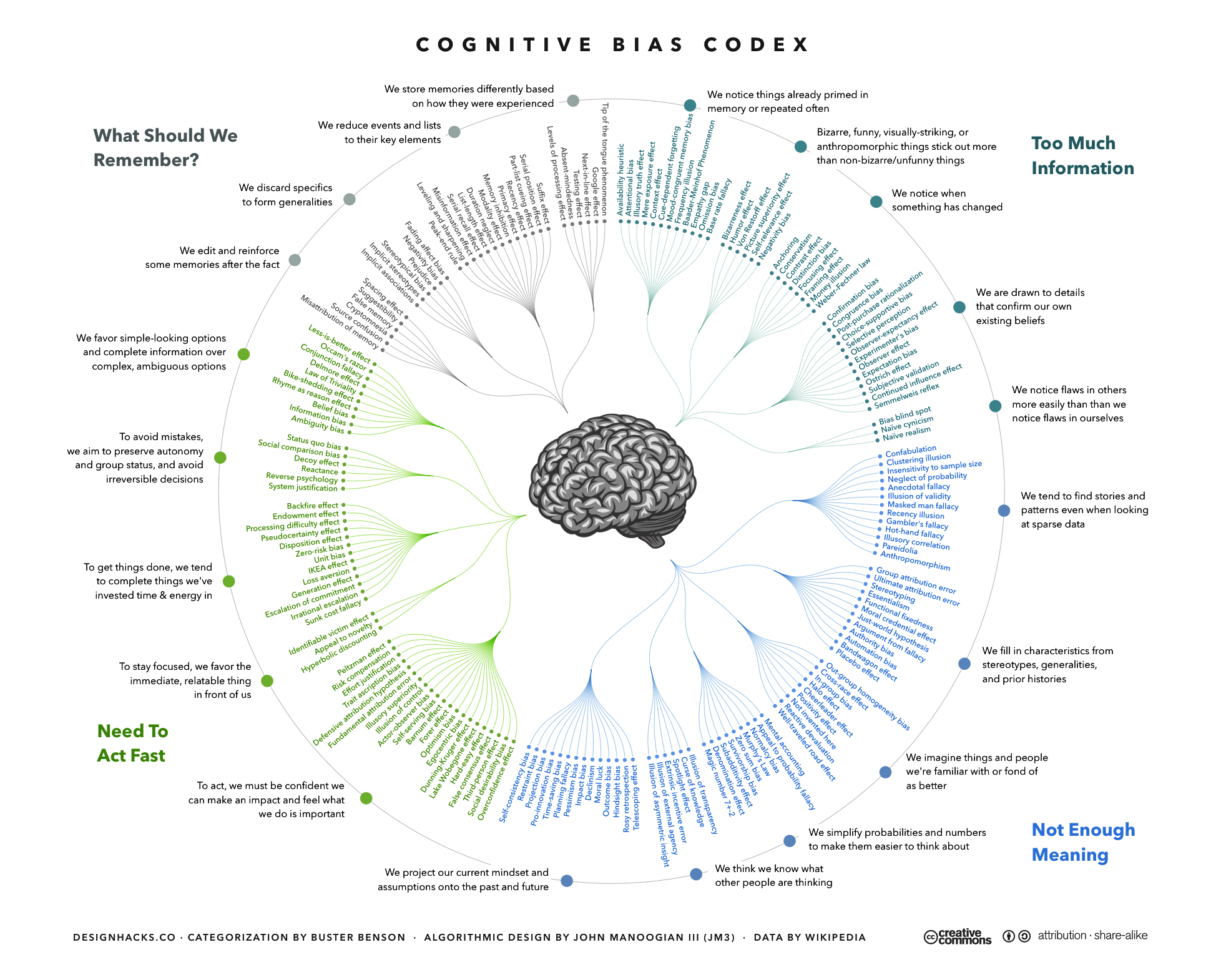 Psychologische Effekte
Summe der wissenschaftlich erforschten Effekte
Psychologische Effekte
Summe der wissenschaftlich erforschten Effekte
Für die Preisfestsetzung und Preisumsetzung relevante Effekte
Psychologische Effekte
Summe der wissenschaftlich erforschten Effekte
Stark relevante Effekte, die bei keiner Preis-Strategie fehlen sollten
Für die Preisfestsetzung und Preisumsetzung relevante Effekte
Anker-Effekt
Ankerpreise
Preisanker
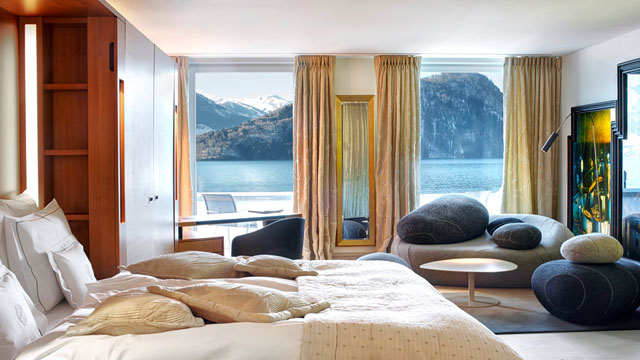 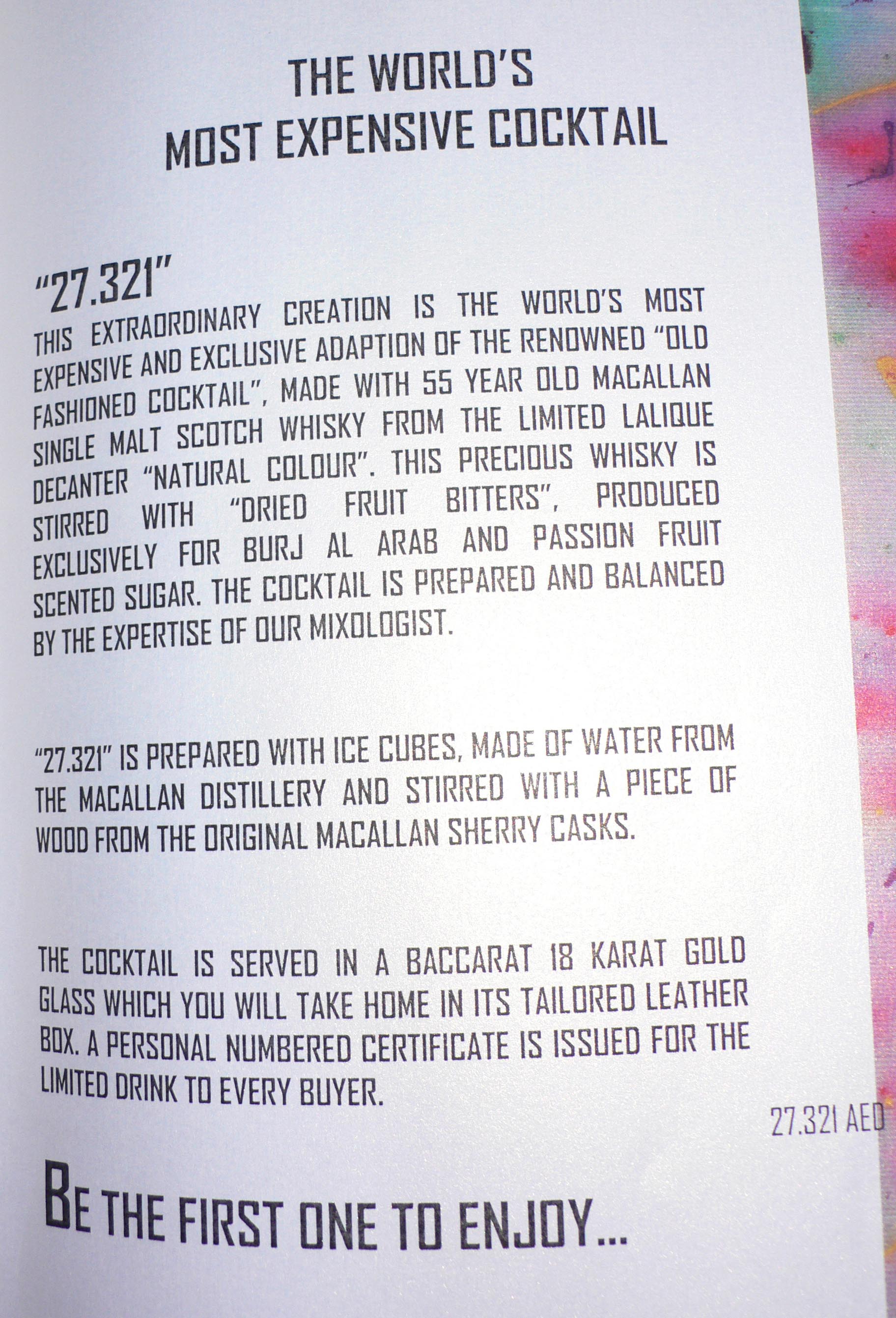 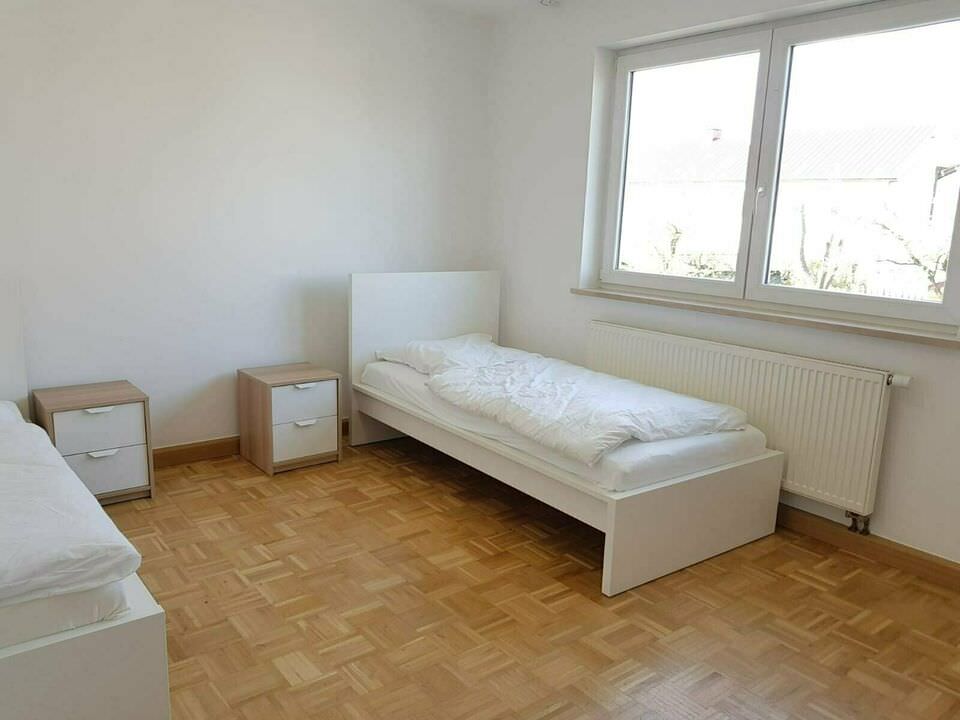 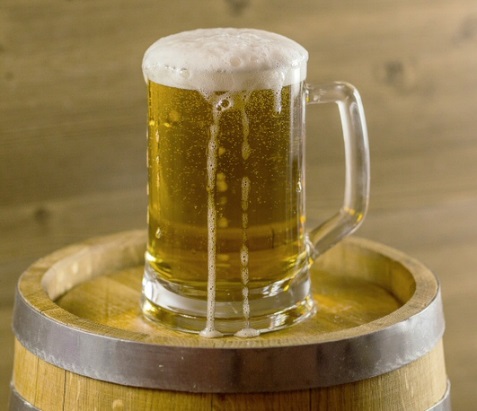 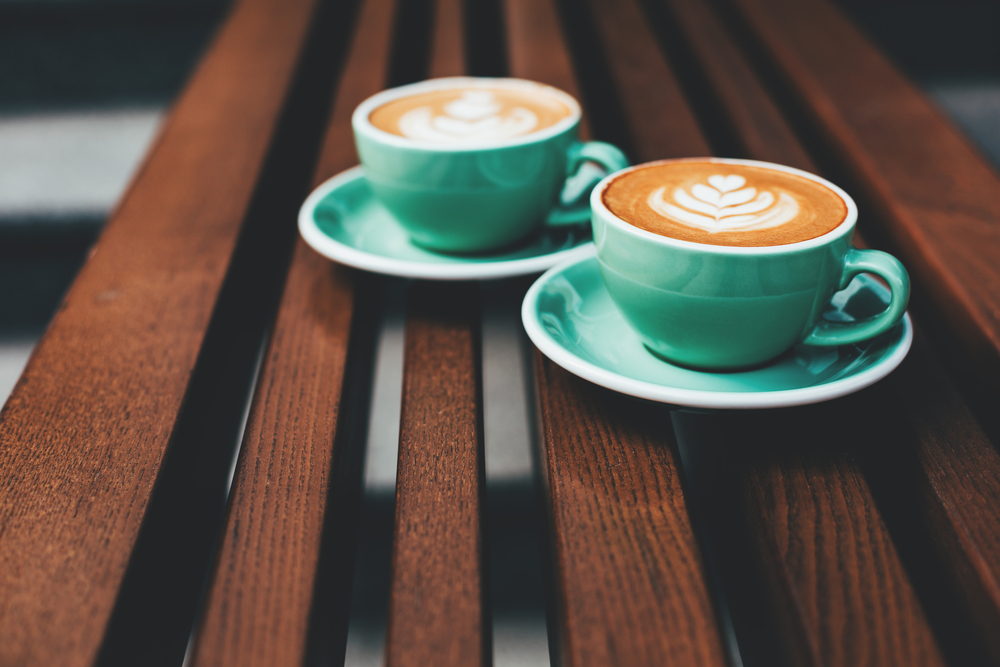 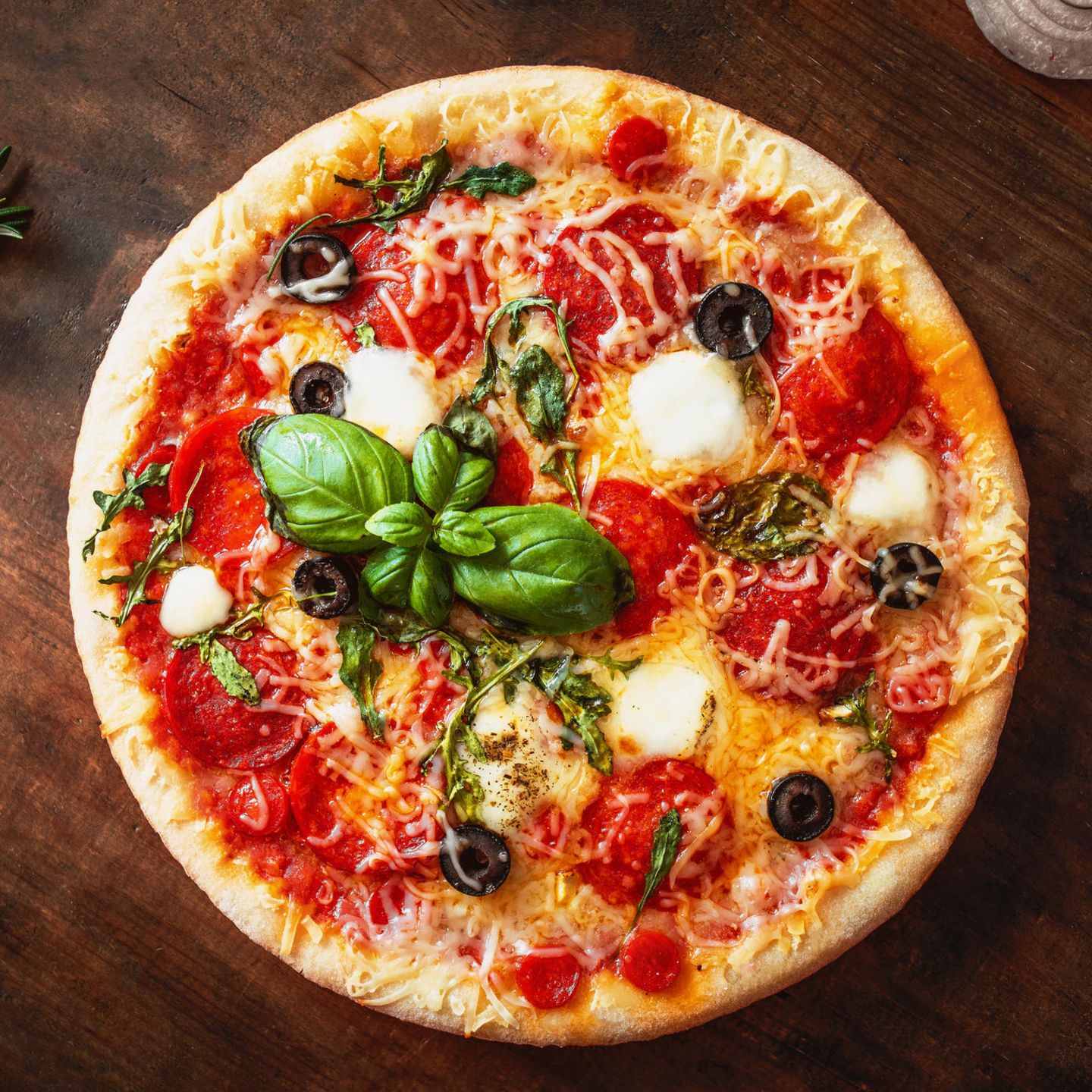 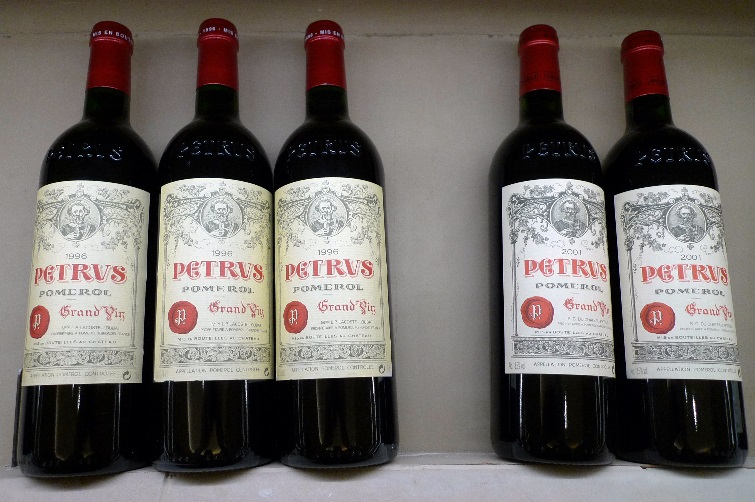 Bandwagon-Effekt
Bewertungsplattformen
Zimmerkategorien
Angebotsgestaltung
Verdreifachung des Preises
Framing-Effekt
Namen
Framing-Effekt
Präsen-tation
Story-telling
Hand-lung
Geldwertillusion
Kontrasteffekt
Ebbinghaus-Illusion:
 
„Jede Form der Wahrnehmung ist relativ, auch die Preiswahrnehmung“
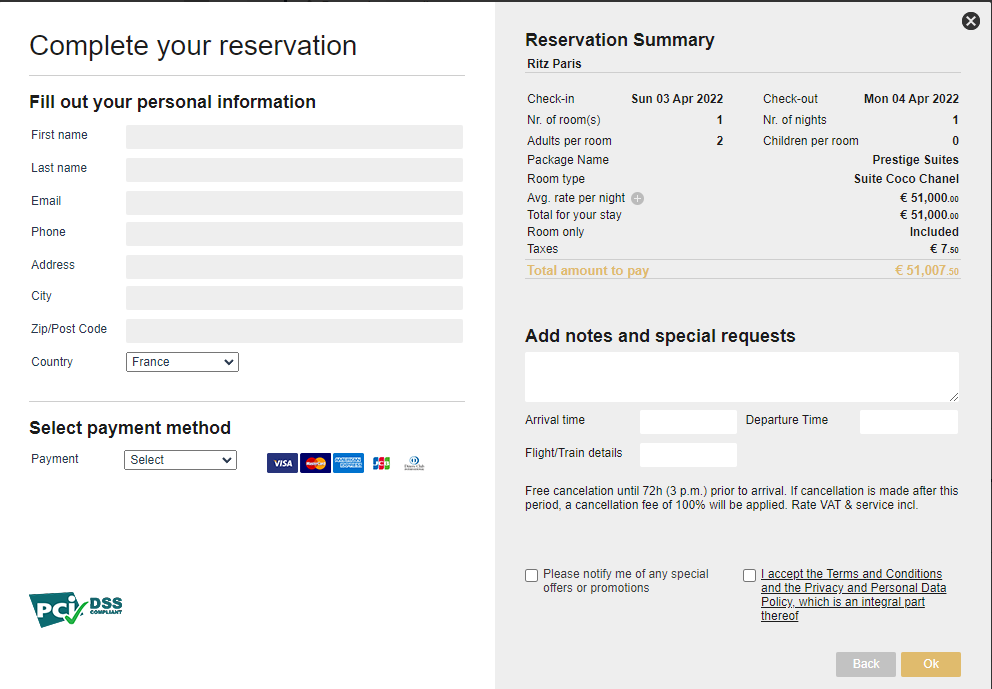 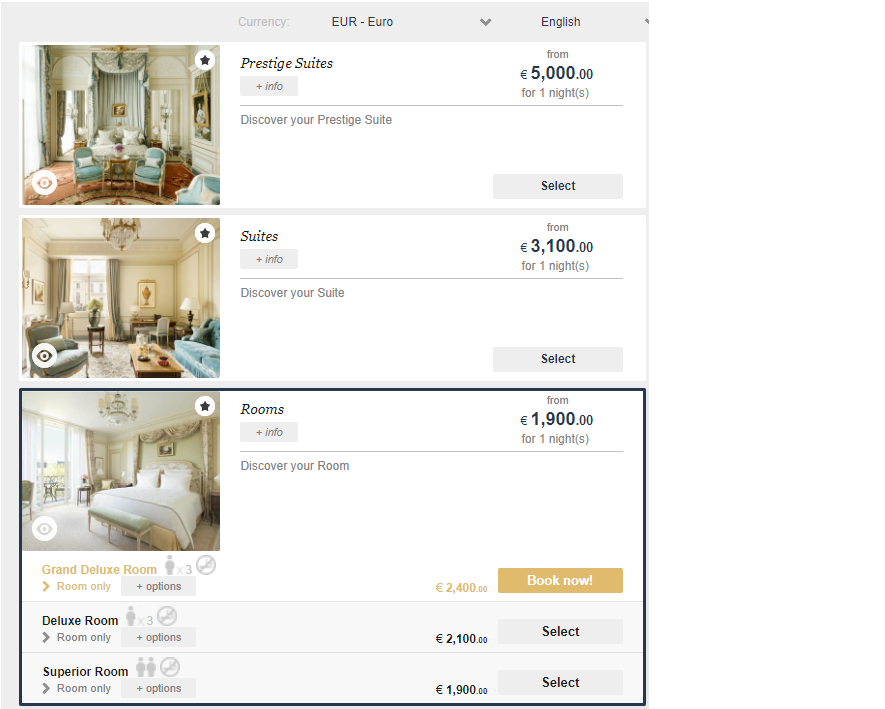 Power pricing
Psycho-
-
„POWER RPICING 
bedeutet die Erarbeitung und Umsetzung der Preis-Strategie 
unter Berücksichtigung der psychologischen, strukturellen und strategischen Effekte.“
logische
Effekte
Power
Pricing
Struktu-
-
Strate-
-
relle
gische
Effekte
Effekte
Preisdifferenzierung über Zimmerkategorien (vorher)
Preisdifferenzierung über Zimmerkategorien (nachher)
Preisdifferenzierung über Zimmerkategorien (nachher)
Effekte
Zeitbezogene Methoden der Preisdifferenzierung
Zeitbezogene Methoden der Preisdifferenzierung
statisch oder dynamisch?
Zeitpunkt statisch
Zeitpunkt dynamisch
Aufenthaltsdauer
Mögliche Kriterien
Tourismusort
Positionierung

Gewinn
Auslastung
Kunden
Wettbewerber
Marke
Infrastruktur
Tagespreis je nach Aufent-haltsdauer
Festpreis
Festpreis saisonal differenziert
Yield Management
Konditionen
Einzelnutzung von Doppelzimmern
Reisebüros
Secret Escapes
Treuerabatt
„Rabatte sind bestimmte Geldbeträge, die unter gewissen Voraussetzungen von einem Kaufpreis abgezogen werden.“
Upgrades
Frühbucherrabatt
Black Friday
Mitarbeiterrabatt
Gruppenrabatt
Mengenrabatt
Kinderermäßigung
Stammgästerabatt
Naturalrabatt
Empfehlungsrabatt
Pauschalenrabatte
Cyber Monday
Firmenrabatt
Power pricing
Psycho-
-
„POWER RPICING 
bedeutet die Erarbeitung und Umsetzung der Preis-Strategie 
unter Berücksichtigung der psychologischen, strukturellen und strategischen Effekte.“
logische
Effekte
Power
Pricing
Struktu-
-
Strate-
-
relle
gische
Effekte
Effekte
Strategische Effekte
Strategische Effekte
Infinity Roof-Pool 20 x 5 + Panoramasaunen
Quelle: 931 Teilnehmer
Strategische Effekte
Kundennutzen
Investition in T€
Delta-Preis in € pro Person pro Nächtigung
1.000
4 - 7
Saunaanlage
1.500
8 - 12
Sportbecken 25 Meter
250
2 - 3
Parkanlage
1.200
7 - 10
Neues Restaurant und Küche
3.950
21- 32
Summe
Strategische Effekte
Kundennutzen
Kapazitätserweiterung
Preispositionierung
Veränderung des Kundennutzens
Nutzenkommunikation
Zimmerrenovierung
Inflation
POWER PRICING
Power Pricing
Psychologische Effekte
Strukturelle Effekte
Strategische Effekte
Leistung
Preisbasis
Preisdifferenzierung
Konditionen
Anker-Effekt
Framing-Effekt
Bandwagon-Effekt
Kontrasteffekt
Geldwertillusion
Kundennutzen
Preispositionierung
Nutzenkommunikation
Zimmerrenovierung
Kapazitätserweiterung
Veränderung des allgemeinen Kundennutzens
Inflation
Preis-Strategie-Prozess
Ausgangssituation
Markt
Wettbewerb
Hotel
Kunden
Preis-Positionierung
Preis-Leitbild
Preis-Leitbild
Die folgenden Preis-Leitbildansätze dienen als Orientierungsgrundlage und sollen allen Führungskräften und Mitarbeitern (insbesondere Marketing und Rezeption) bekannt sein:
Wir setzten unsere festgelegten Preise konsequent durch und verhandeln nicht über Preisnachlässe.
Alle Mitarbeiter im Marketing und der Rezeption haben ein einheitliches strategisches Vorgehen bei der Preisdurchsetzung (Argumentationsketten).
Geschäftsführung und Mitarbeiter haben ein identes Preisverständnis und sind sich der großen Bedeutung der Preise bewusst.
Unser Preis spiegelt die Wertigkeit (Hochwertigkeit) unseres gesamten Leistungsangebots, von Infrastruktur bis Service, wider.
Unser festgelegter Preis dient als Qualitätsindikator unserer Leistung.
Unsere Preis-Grundphilosophie lautet: Preisdurchsetzung vor Auslastung.
Unsere Preise werden frühzeitig (mind. ein Jahr im Voraus) festgelegt und transparent kommuniziert.
Preis-Strategie-Prozess
Ausgangssituation
Markt
Wettbewerb
Hotel
Kunden
Preis-Positionierung
Preis-Leitbild
Preis-Strategie
Preis-Szenariorechnung
Preis-Liste
Kennzahlen-Ziele
Preis-Liste (Beispiel)
Preis-Positionierung Zimmer-Kategorien (Beispiel)
Bleiben Sie in Kontakt
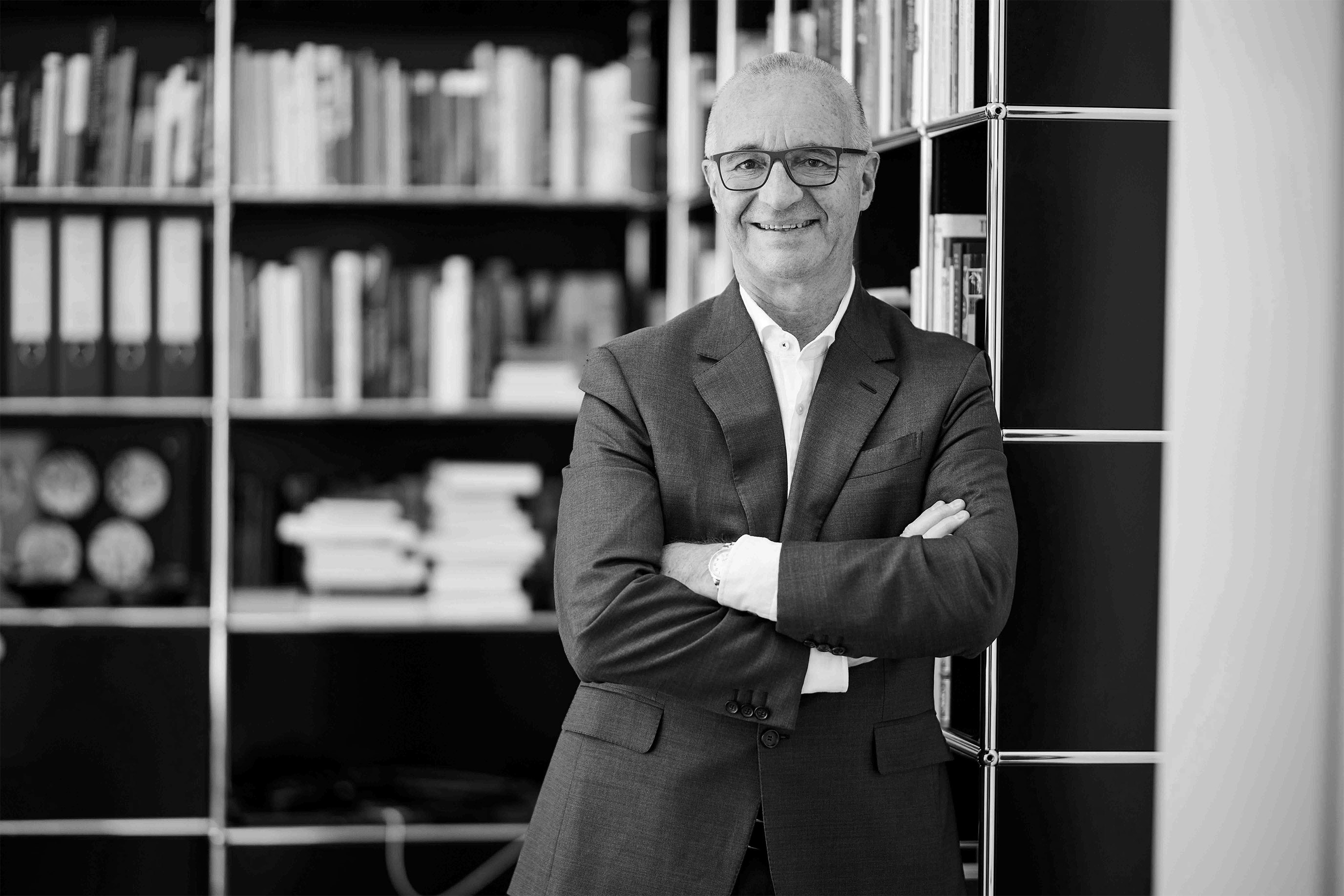 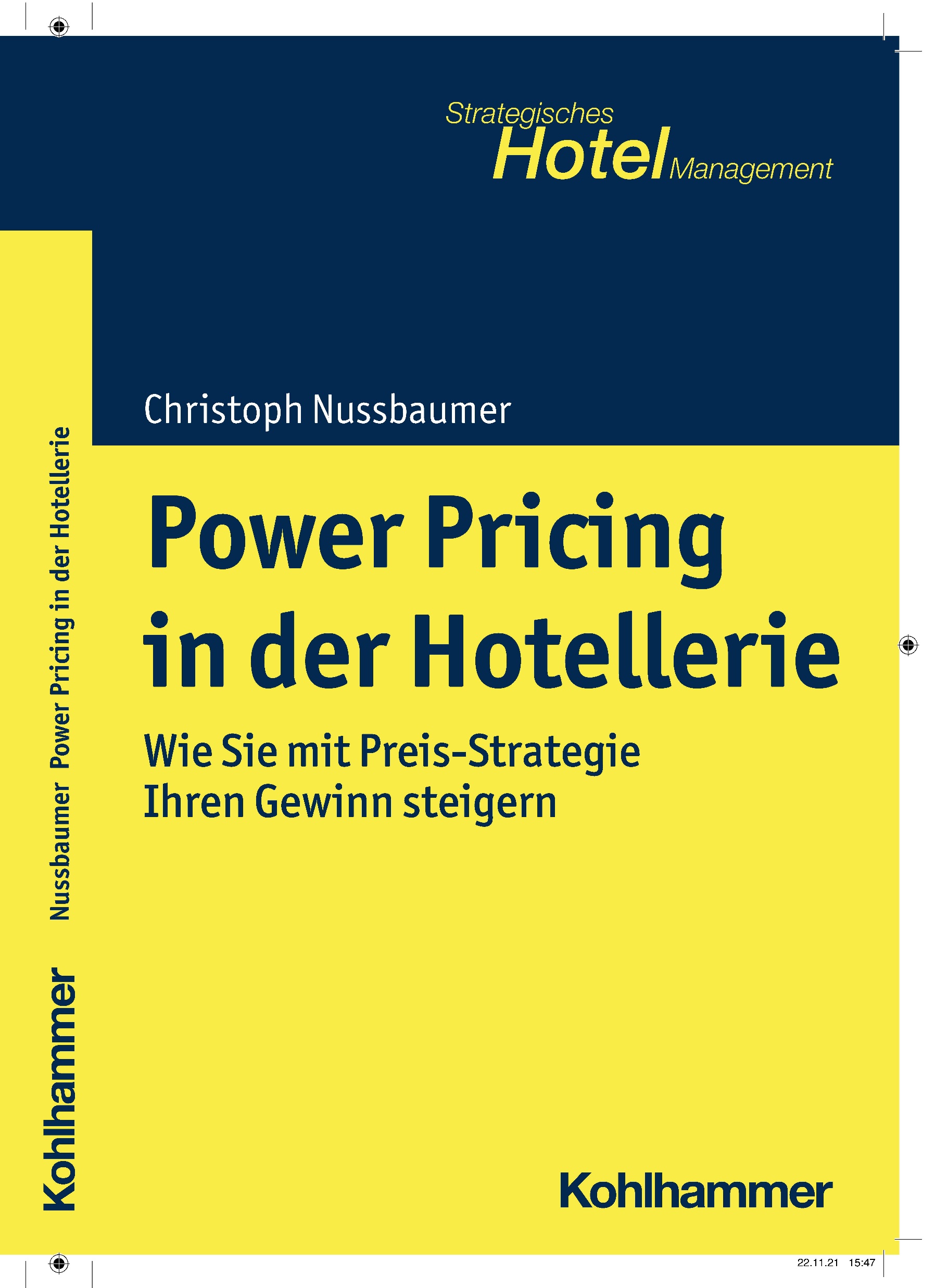 www.hotel-strategie.com
E-Mail: cn@hotel-strategie.com
Tel.: +43 (0)5576 75358
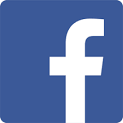 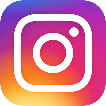 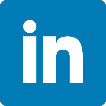 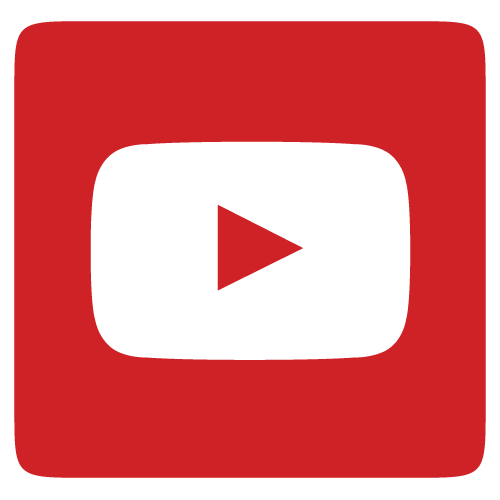 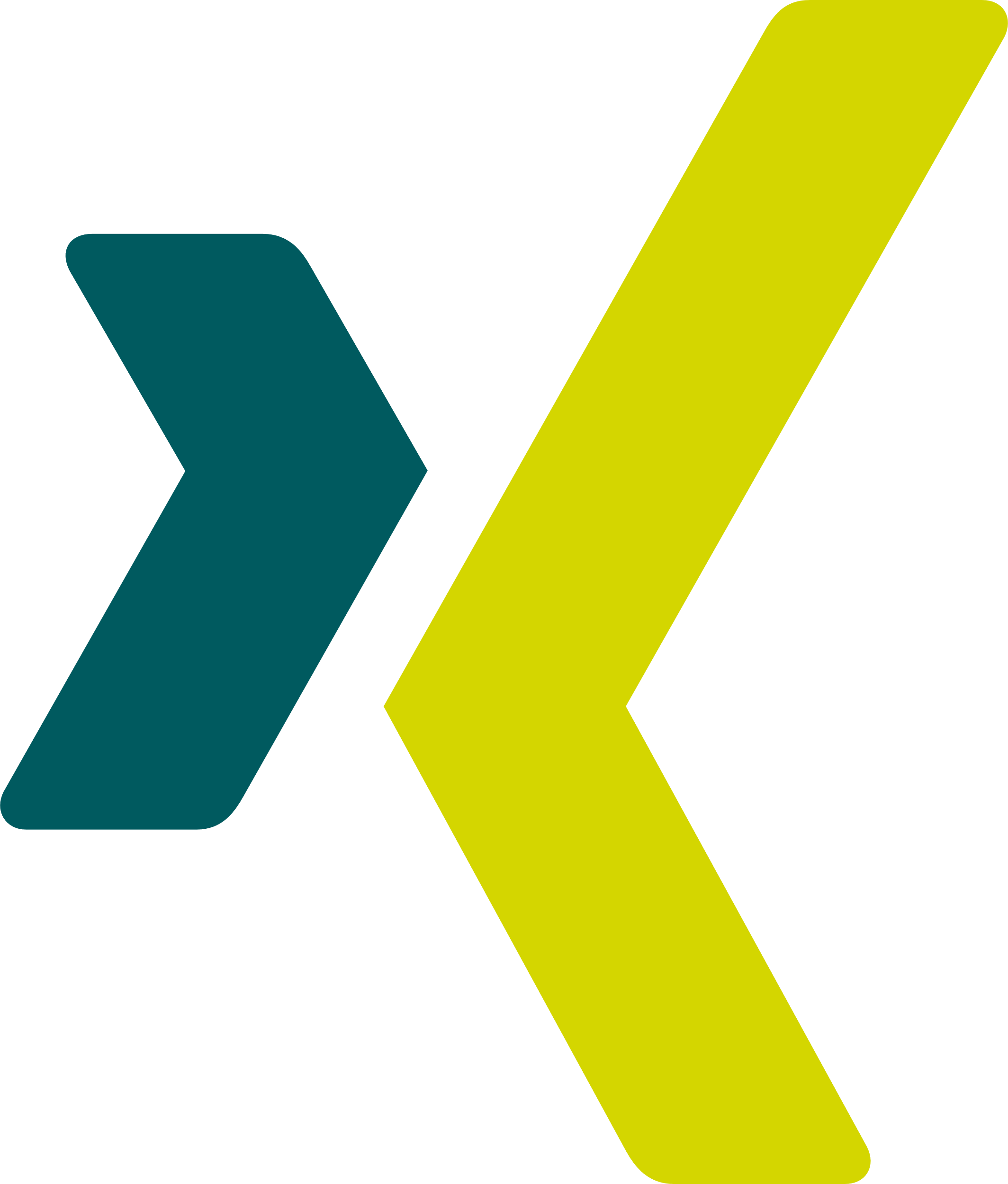 Dr. Christoph Nussbaumer, CMC